Žveplova (VI) kislina - indikator razvitosti industrije H2SO4 Predstavitev istoimenskega referata
Avtor:  
Mentorica:
Žveplova kislina - lastnosti
Je brezbarvna gosta tekočina
Uporabljajo jo v različnih vejah industrije
Močna kislina, z vodo protolitsko reagira
Koncentrirana kislina je močan oksidant.
Raztaplja kovine z negativnim elektrodnim potencialom.
Je močno higroskopna tekočina
http://www.youtube.com/watch?v=jl7oUbu_F64
Žveplo
Je rumena nekovina.
Topi se v nepolarnih topilih.
V naravi ga najdemo:
  - v elementarni obliki
  - v spojinah (sulfidi, sulfadi)
Alotropne modifikacije žvepla
α-žveplo (ortorombsko);

 

β-žveplo (monoklinsko)
λ-žveplo 



μ-žveplo
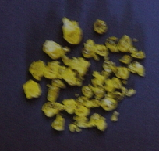 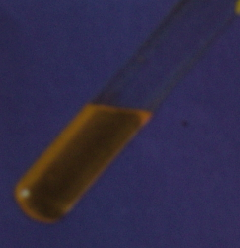 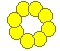 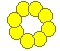 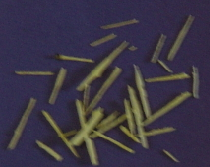 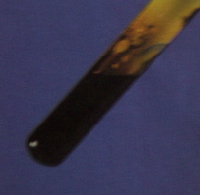 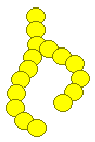 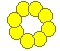 http://www.youtube.com/watch?v=hGGtLr_1BPA
Vodikov sulfid H2S
H2S lahko imenujemo tudi žveplovodikova kislina
Brezbarven in strupen plin.
Z vodo protolitsko reagira.
Sledove vodikovega sulfida najdemo tudi v naši atmosferi.
Žveplov dioksid
Brezbarven plin
Uporaba:
   - predelava v žveplovo kislino
   - kot konzervans v živilski     industriji (sušenje sadja)
   - za beljenje tkanin v tekstilni  industriji
Omogoča nastanek kislega dežja.
Žveplov trioksid
Bela trdna snov.
Je zelo higroskopen.
Je močen oksidant.
Proizvodnja žveplove kisline
Reaktor za pridobivanje žveplove (VI) kisline
KONEC